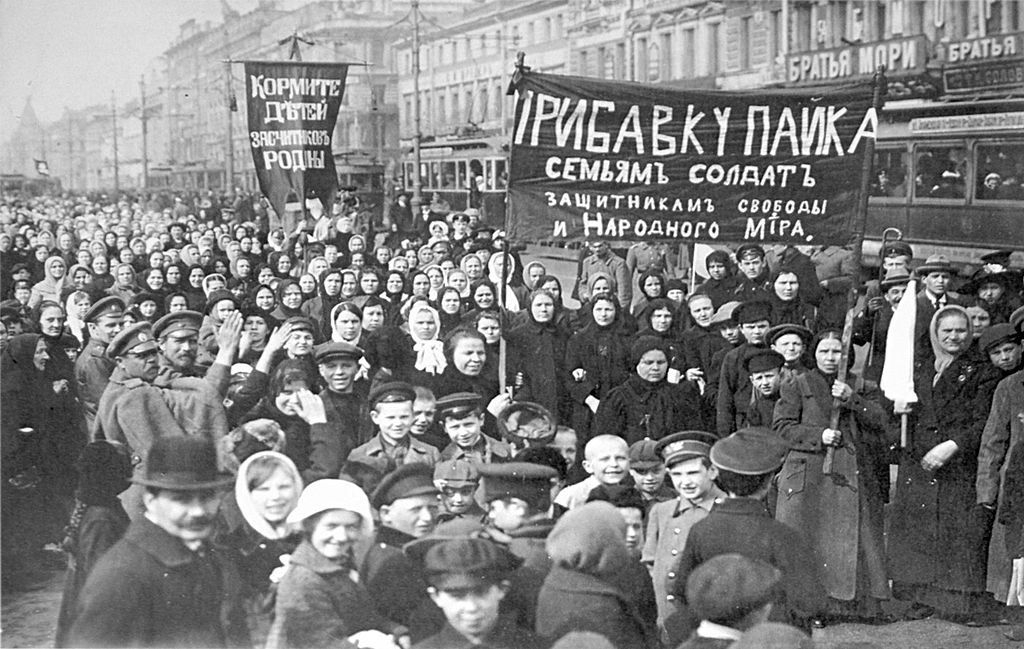 «Долой войну!», «Да здравствует республика!»
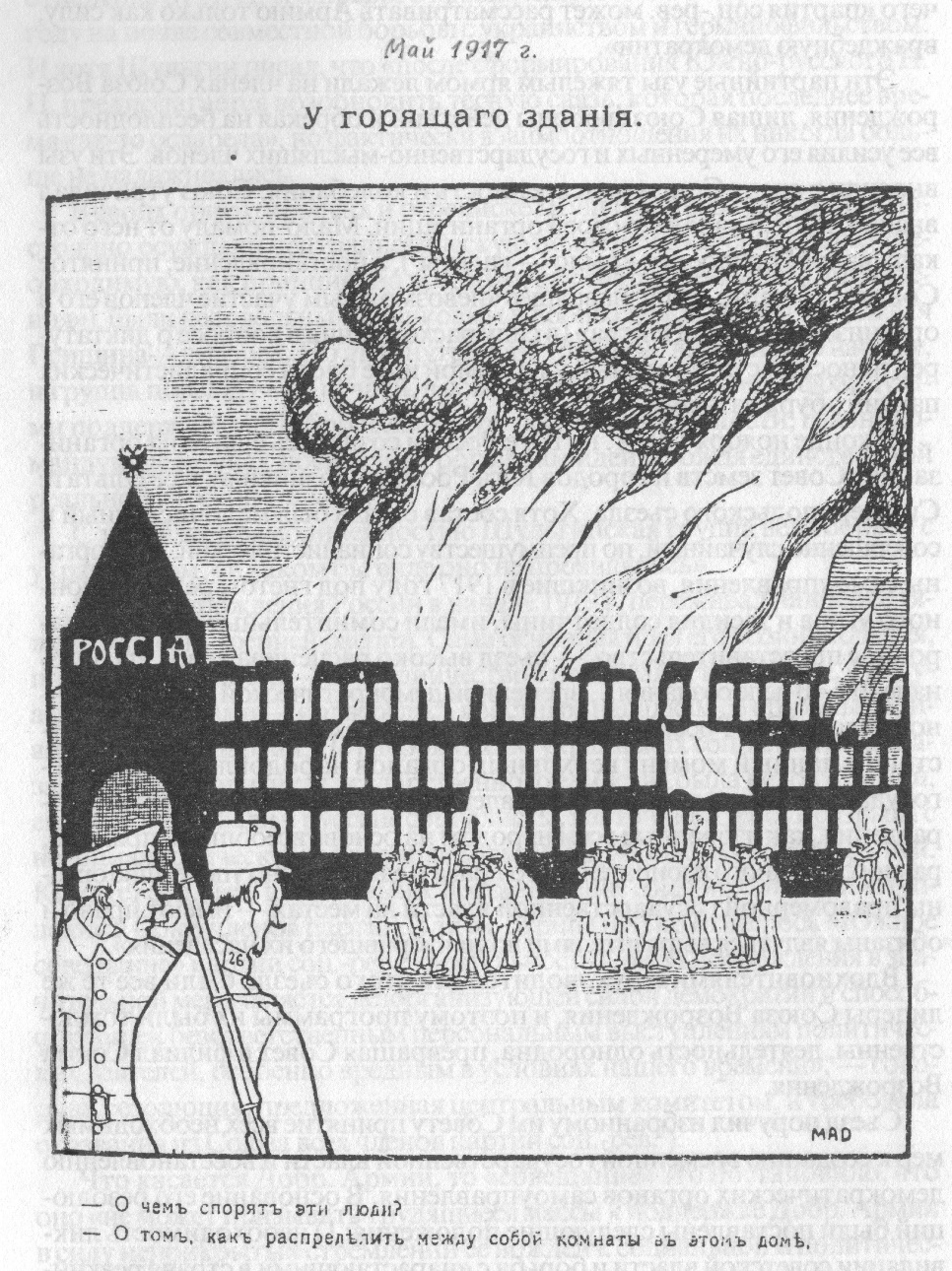 О чем спорят эти люди?
О том, как распределить между собой комнаты в этом доме.
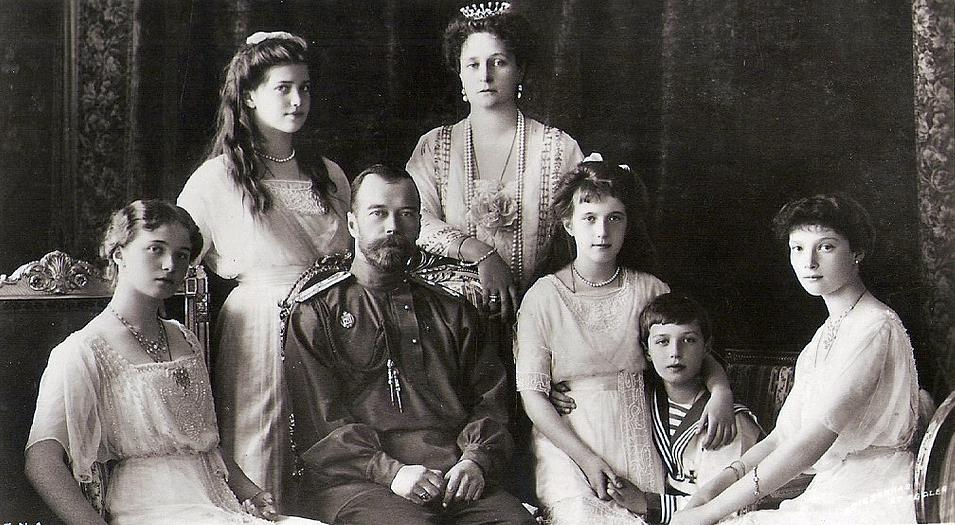 https://www.youtube.com/watch?v=lMZmMSqXzuE
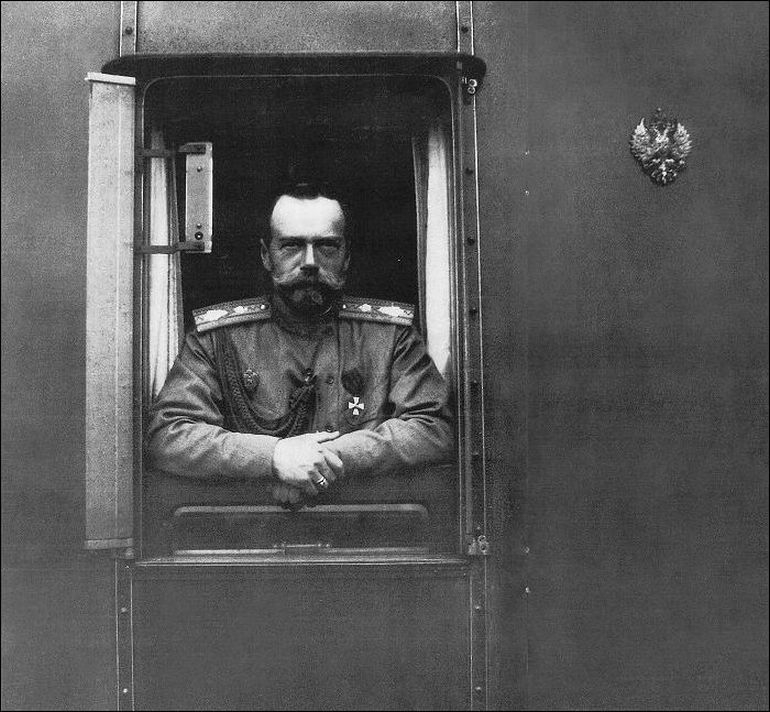 Кругом измена и трусость, и обман
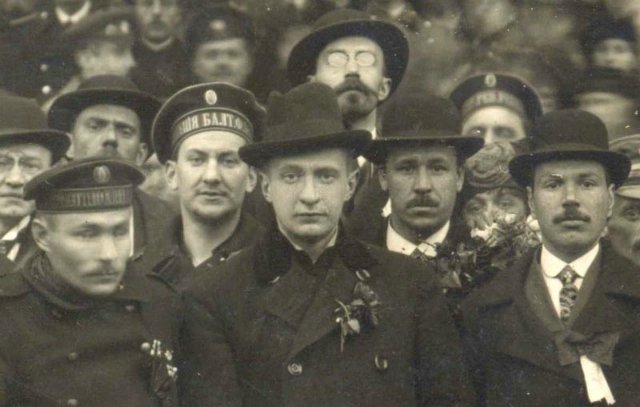 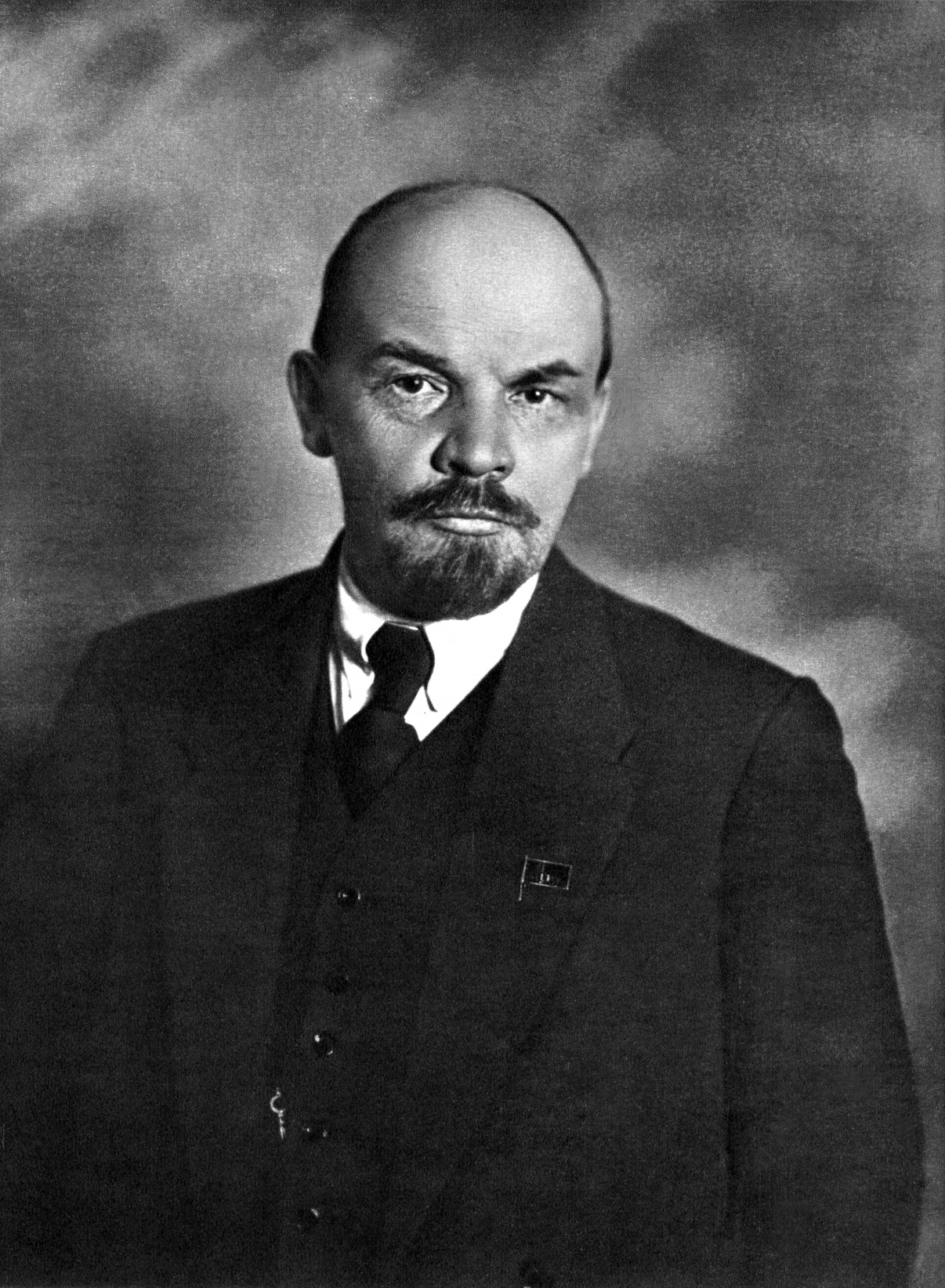 https://www.youtube.com/watch?v=wfHtp-JtjFg
Да здравствует Россия, свободная страна,Свободная стихия великой суждена. Могучая держава, безбрежный океан,Борцам за волю слава, развеявшим туман.Леса, поля и нивы, и реки, и моря, Мы вольны и счастливы, нам всем горит заря.Да здравствует Россия, свободная страна,Свободная стихия великой суждена.
Константин Бальмонт
На улицах красные флаги,И красные банты в петлице,И праздник ликующих толп

Валерий Брюсов
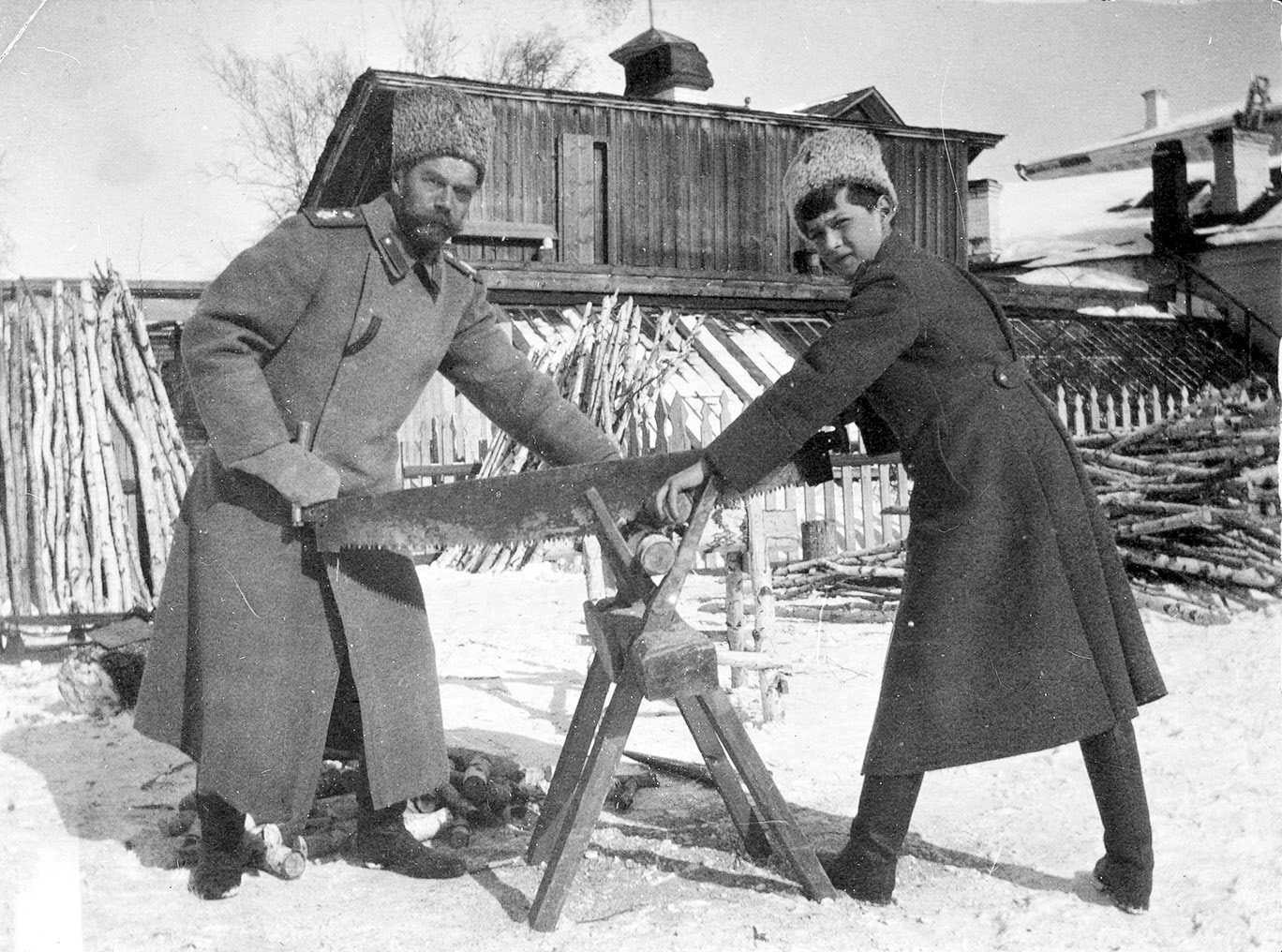 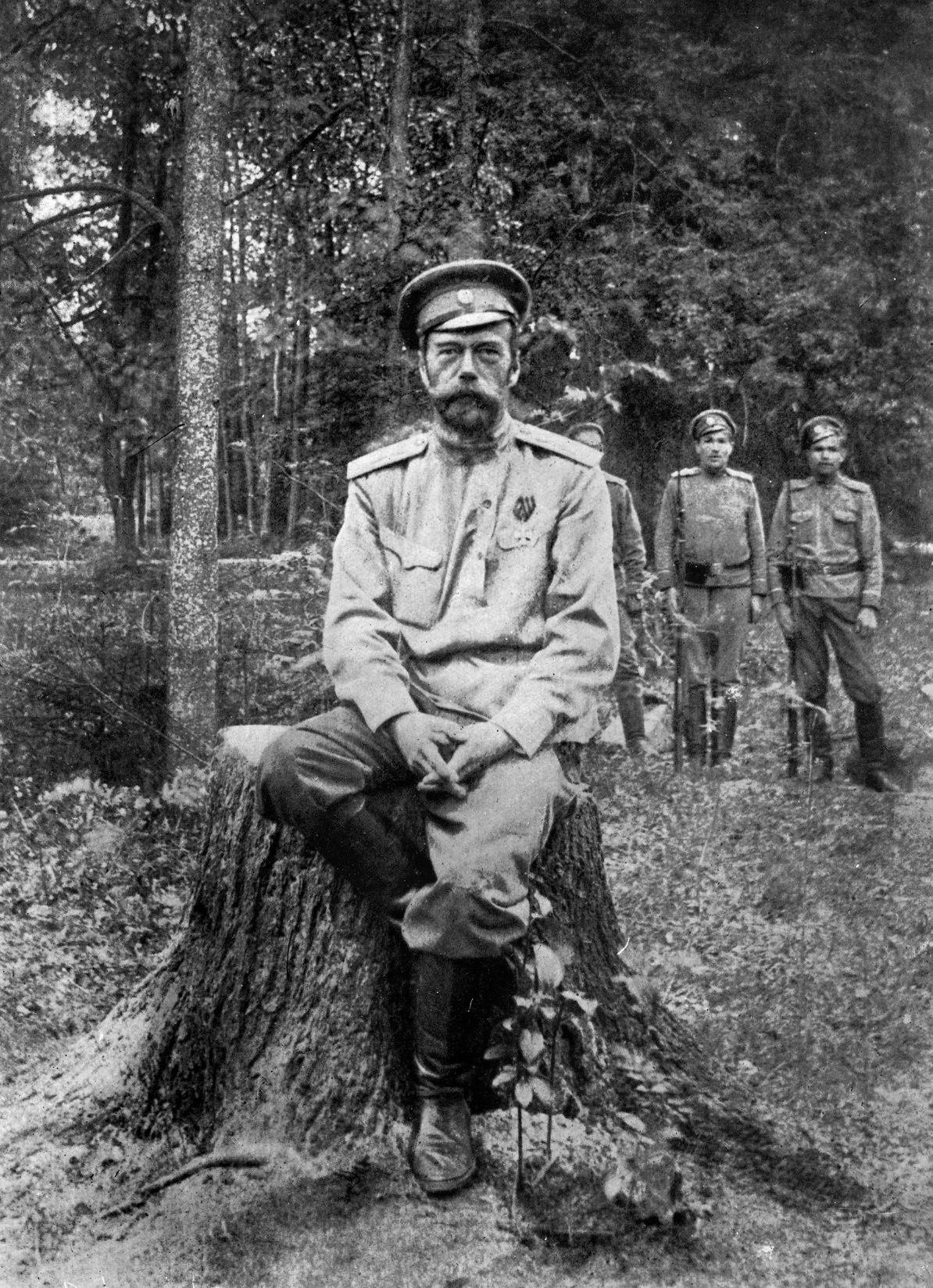 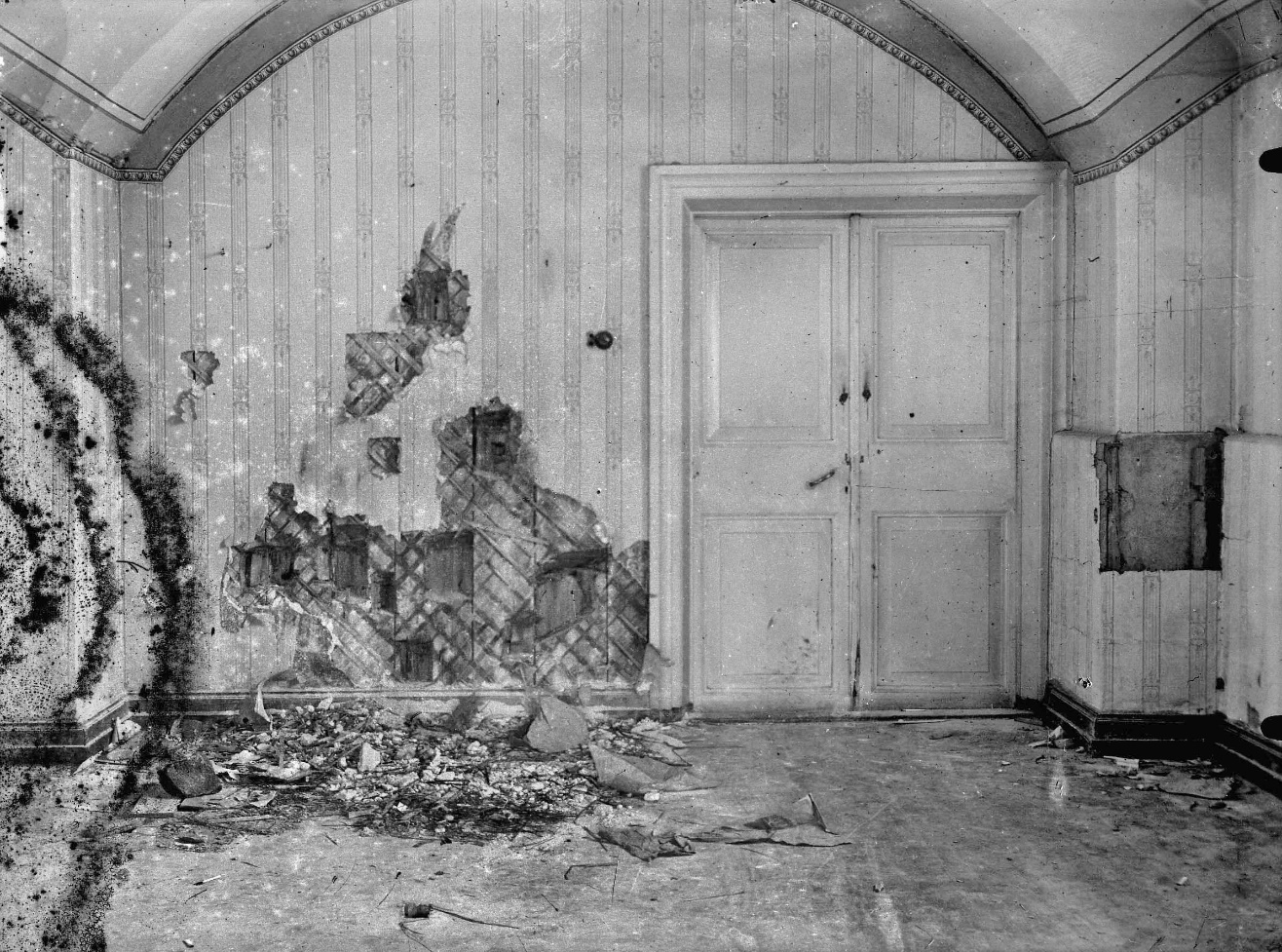 Дом Ипатьева
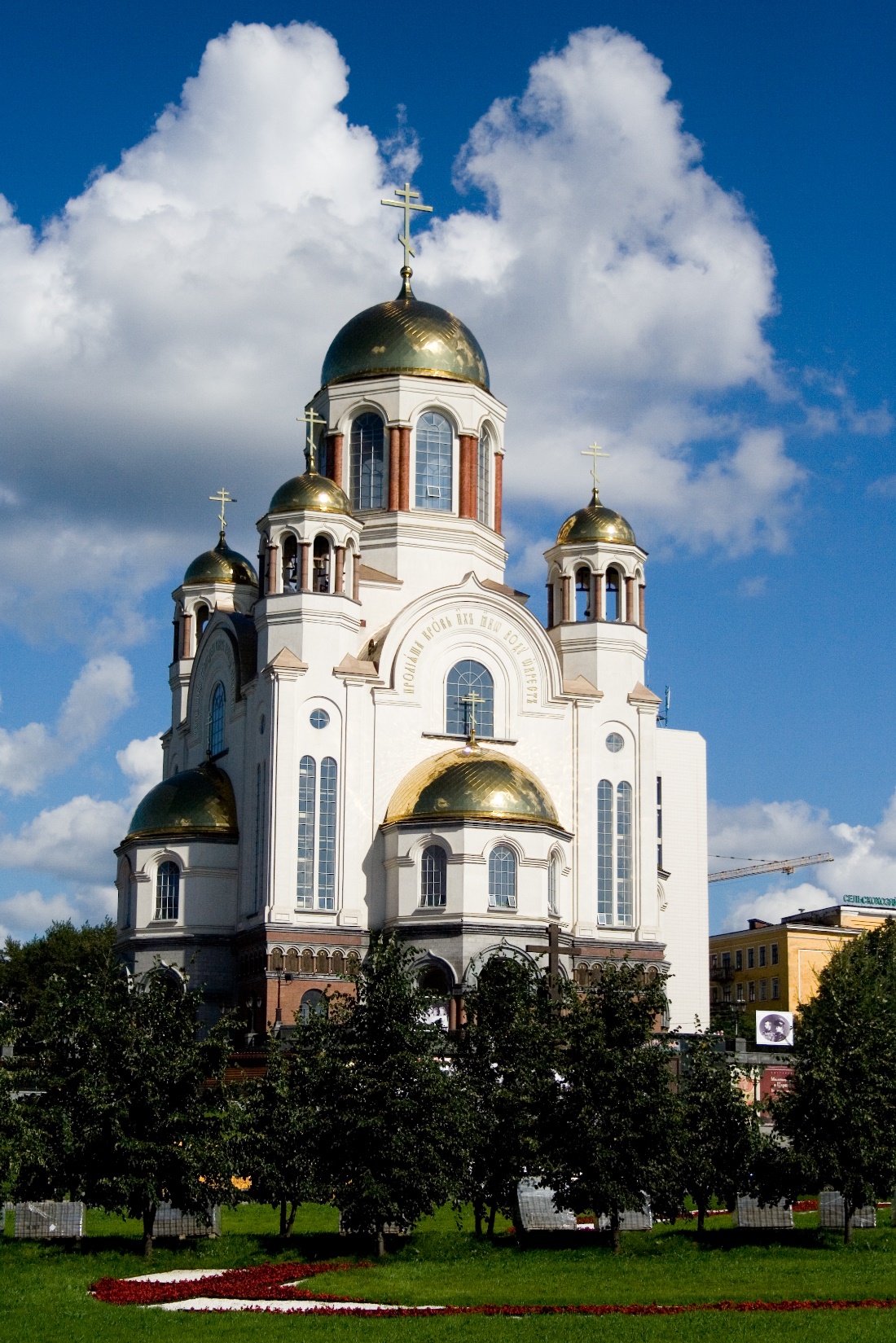 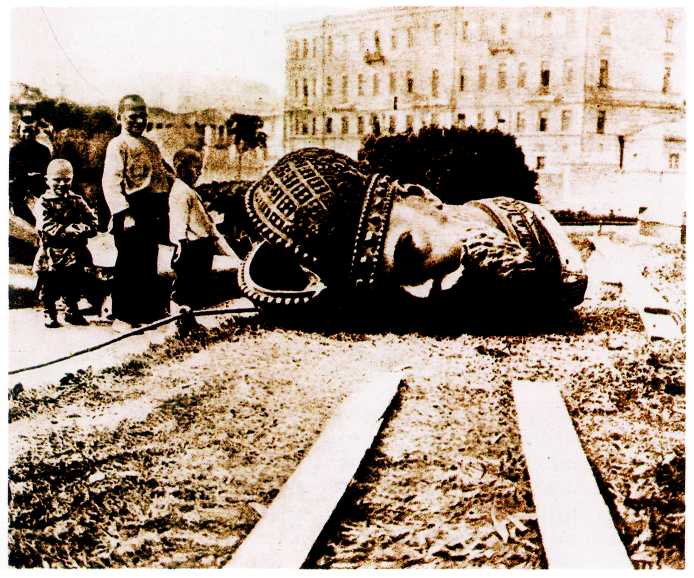 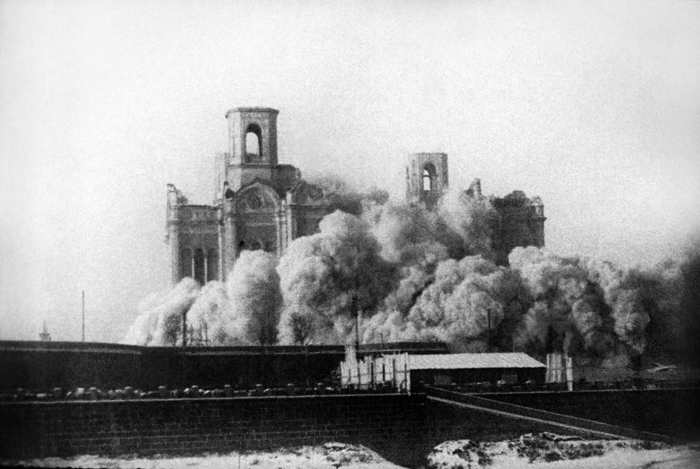 https://www.youtube.com/watch?v=BgIhmASinNE
http://ria.ru/religion/20111205/500318595.html
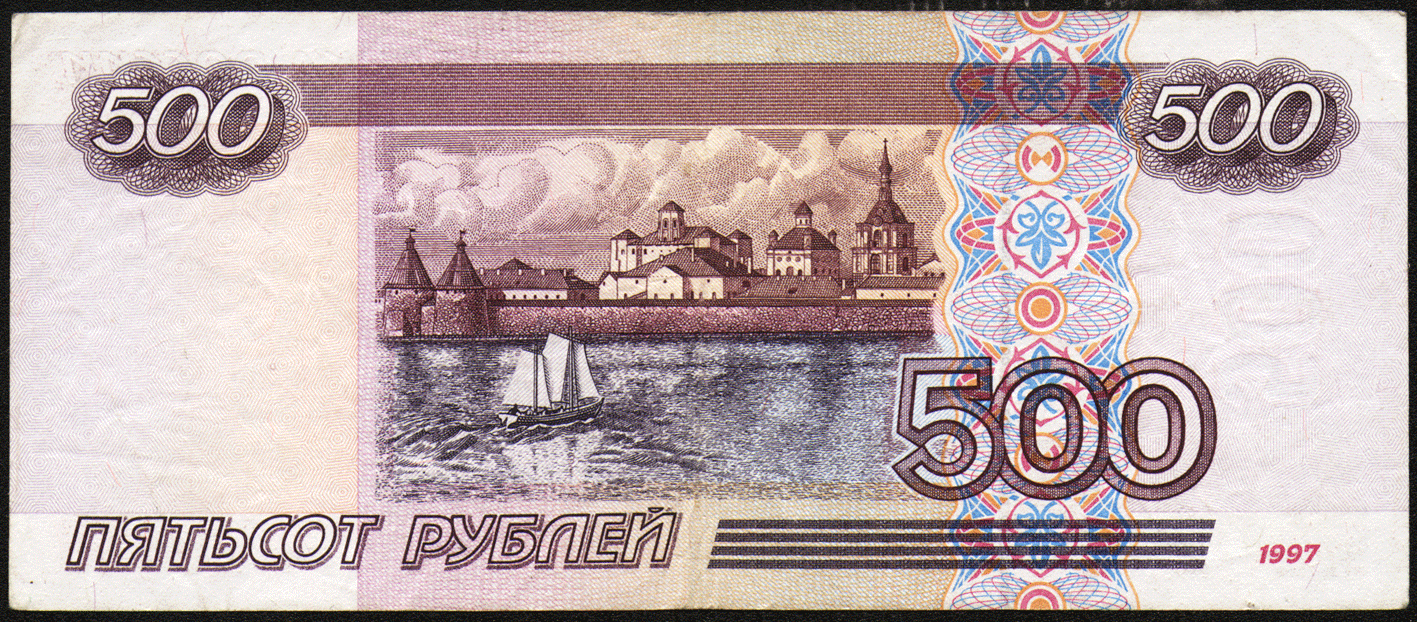 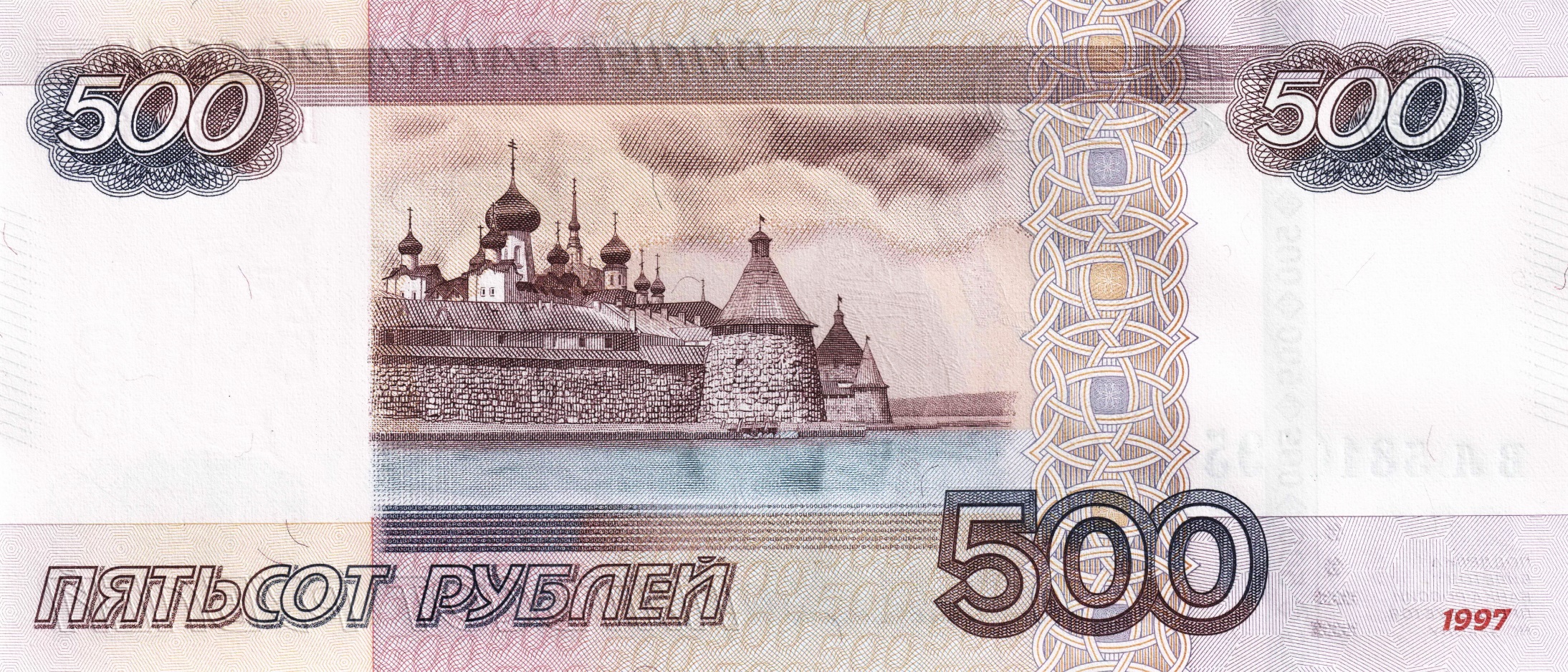 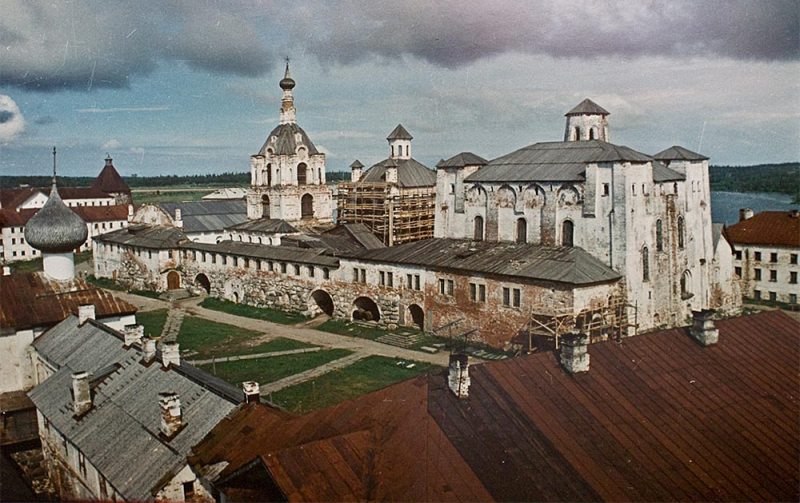 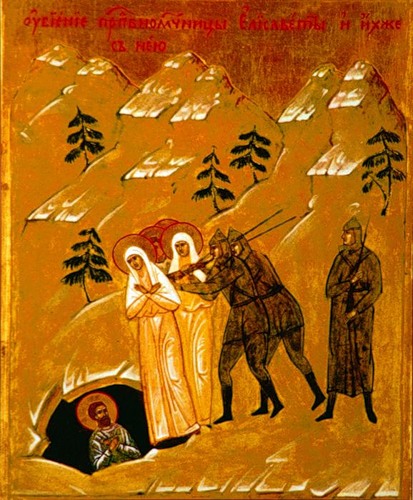 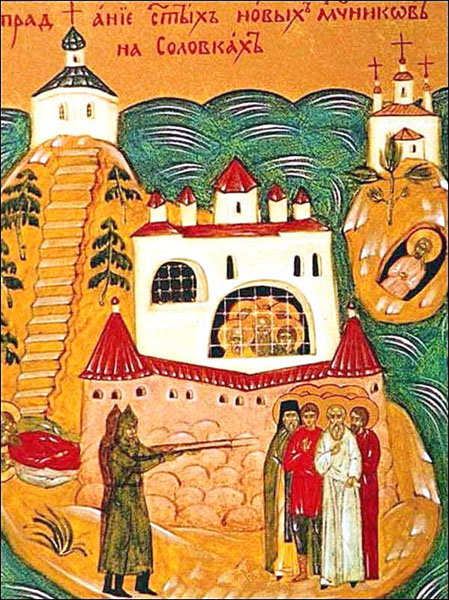 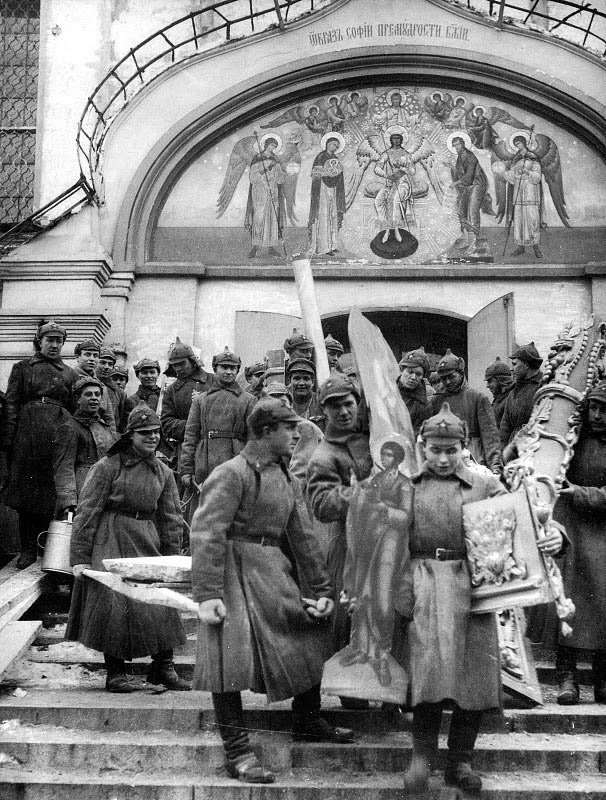